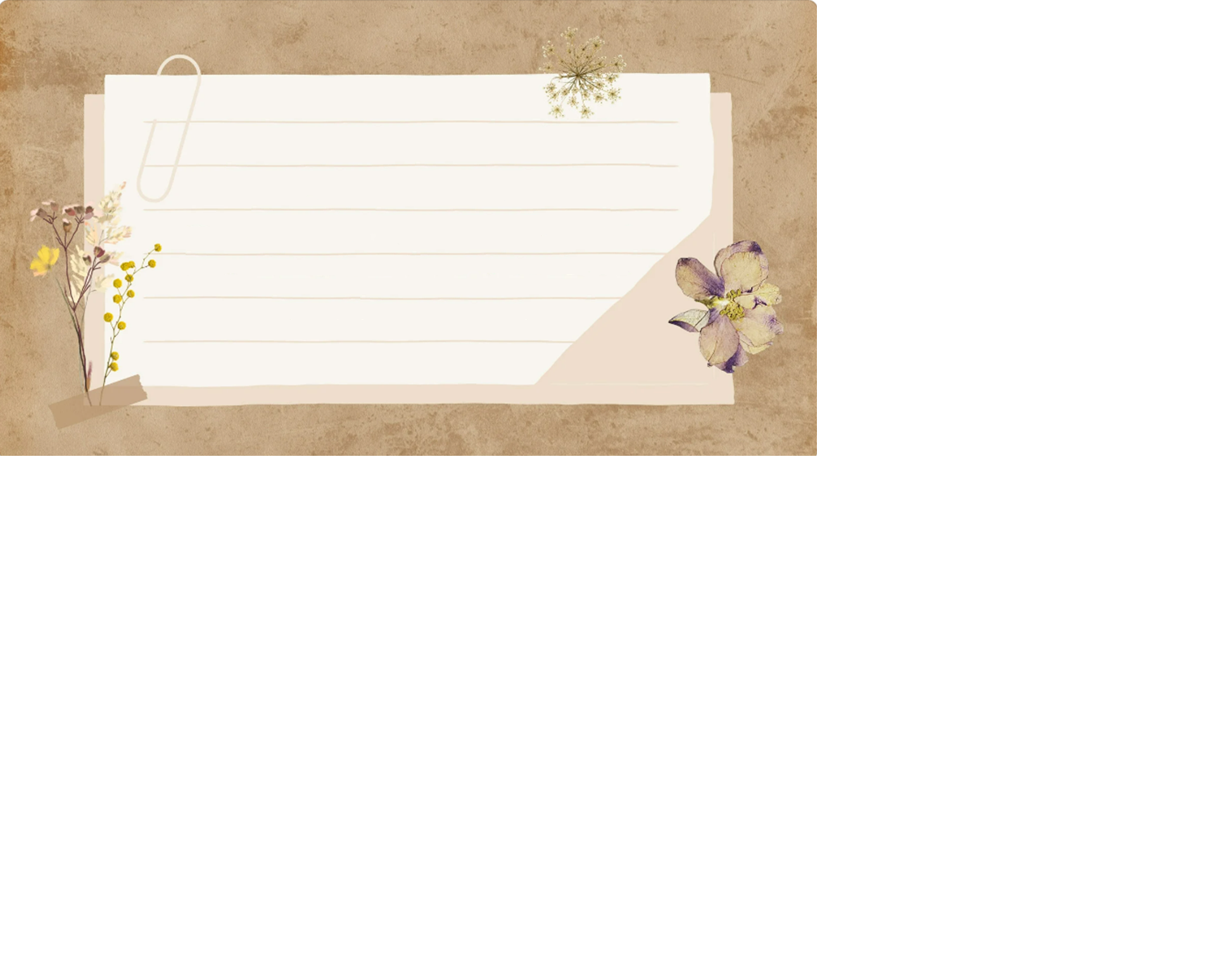 Методичний Хаб
еколого-натуралістичного підрозділу 
Одеського обласного 
гуманітарного центру 
позашкільної освіти та виховання
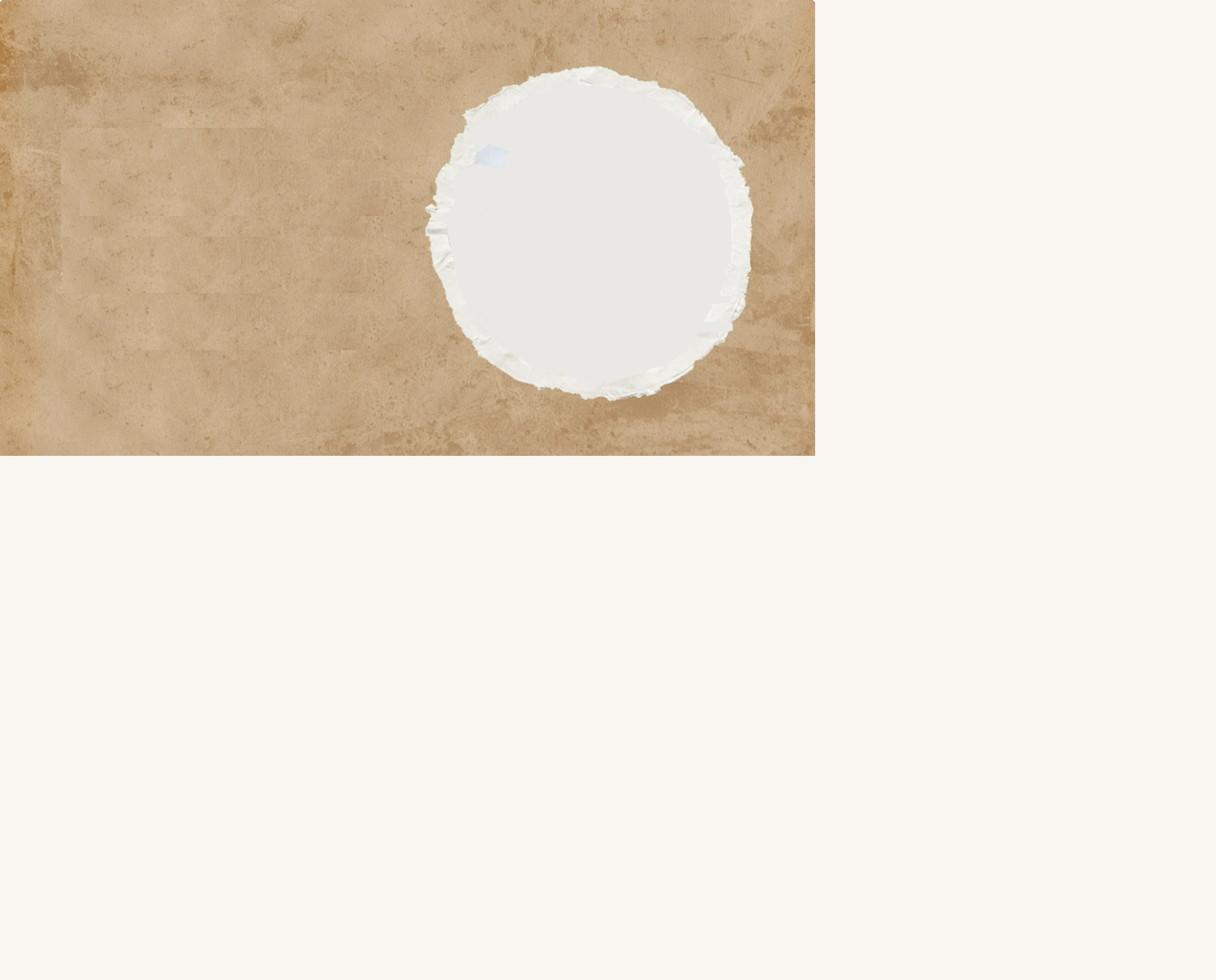 Галюткіна Валентина Василівна
Координація та організація еколого-натуралістичної роботи еколого-натуралістичних центрів (станцій юннатів), Центрів позашкільної освіти та Будинків дитячої та юнацької творчості та закладів загальної середньої освіти Одеської  області;

сприяння участі закладів освіти  області в трудових та природоохоронних заходах;

залучення педагогів області для участі в обласних та Всеукраїнських семінарах, тренінгах еколого-натуралістичного напряму.

Тел.:+380663257102
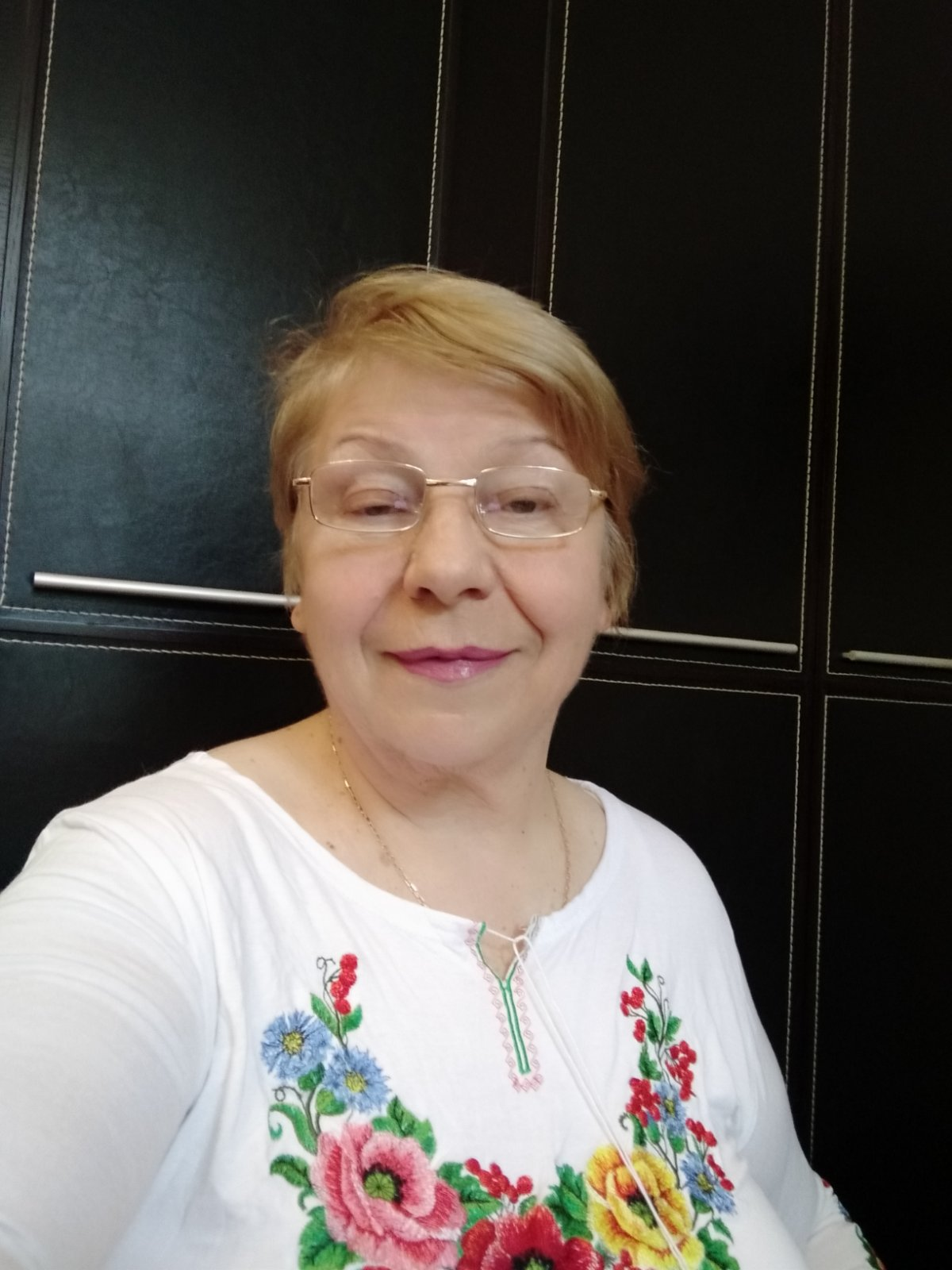 Заступник директора з навчально-виховної роботи еколого-натуралістичного підрозділу
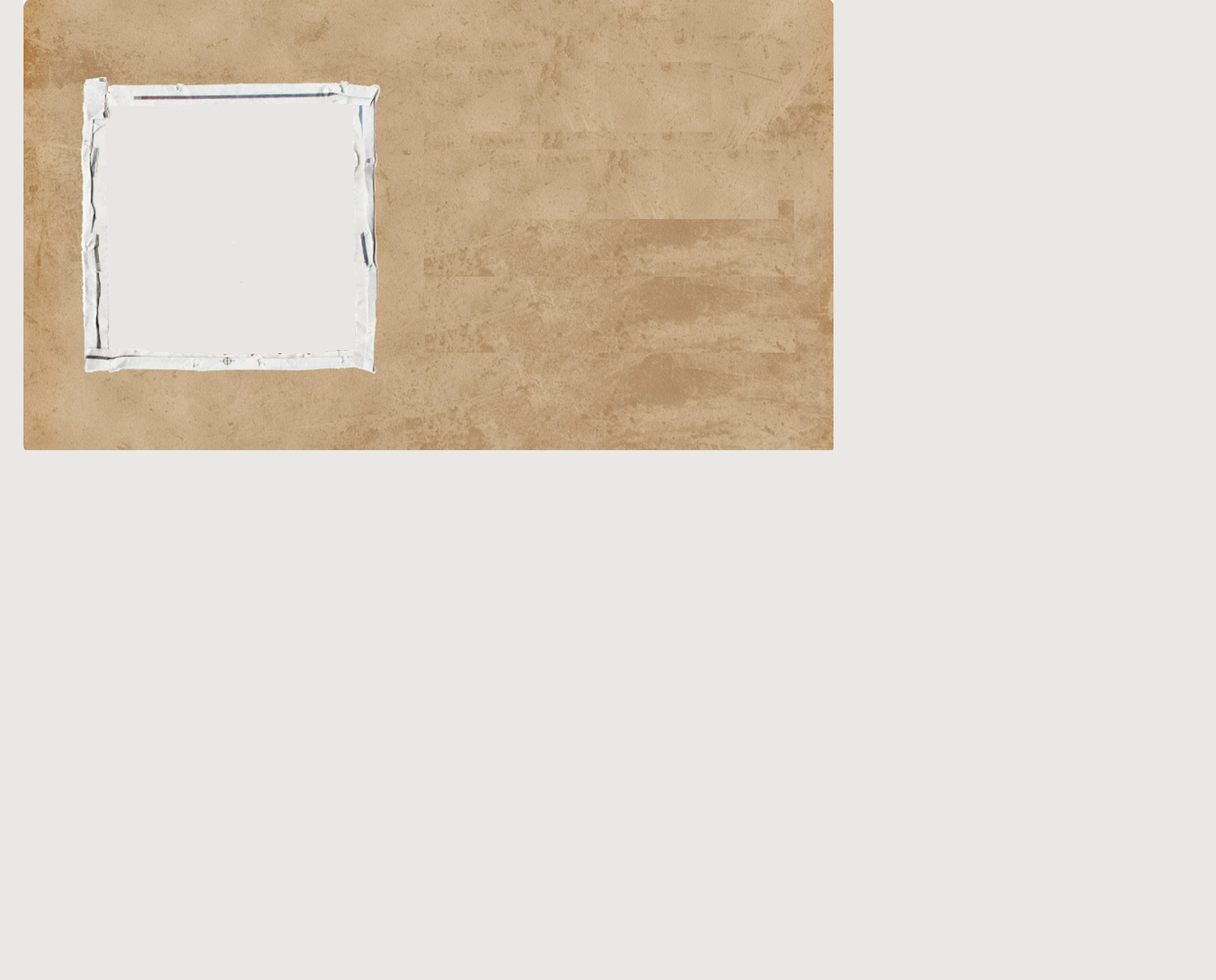 Лешишак Віталія Володимирівна
Менеджер проєктів:
Обласна виставка досягнень юних натуралістів «Щедрість рідної Землі»;
Обласний семінар для вчителів біології та географії;
Обласні етапи та підготовка до таких заходів, як:
Всеукраїнський конкурс «Юний селекціонер і генетик»;
Всеукраїнський конкурс-огляд «Галерея кімнатних рослин»;
Всеукраїнські конкурси сільськогосподарського спрямування;
Всеукраїнська виставка досягнень юних натуралістів «Виставковий павільйон НЕНЦ»;
Всеукраїнський зліт учнівських виробничих бригад, трудових аграрних об’єднань ЗЗСО та позашкільної освіти;
Всеукраїнський Зліт учнівських лісництв;
Всеукраїнський конкурс юних зоологів та тваринників;
Всеукраїнський конкурс навчально-дослідницьких земельних ділянок;
Всеукраїнський конкурс винахідницьких та раціоналізаторських проєктів еколого- натуралістичного напряму (12-15 років).
Телефон: 0991853433
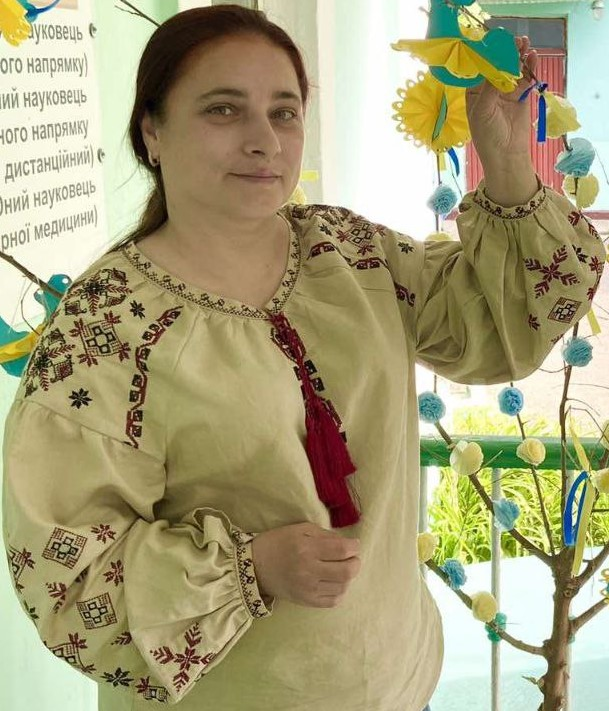 Завідувачка відділу екологічного землеробства
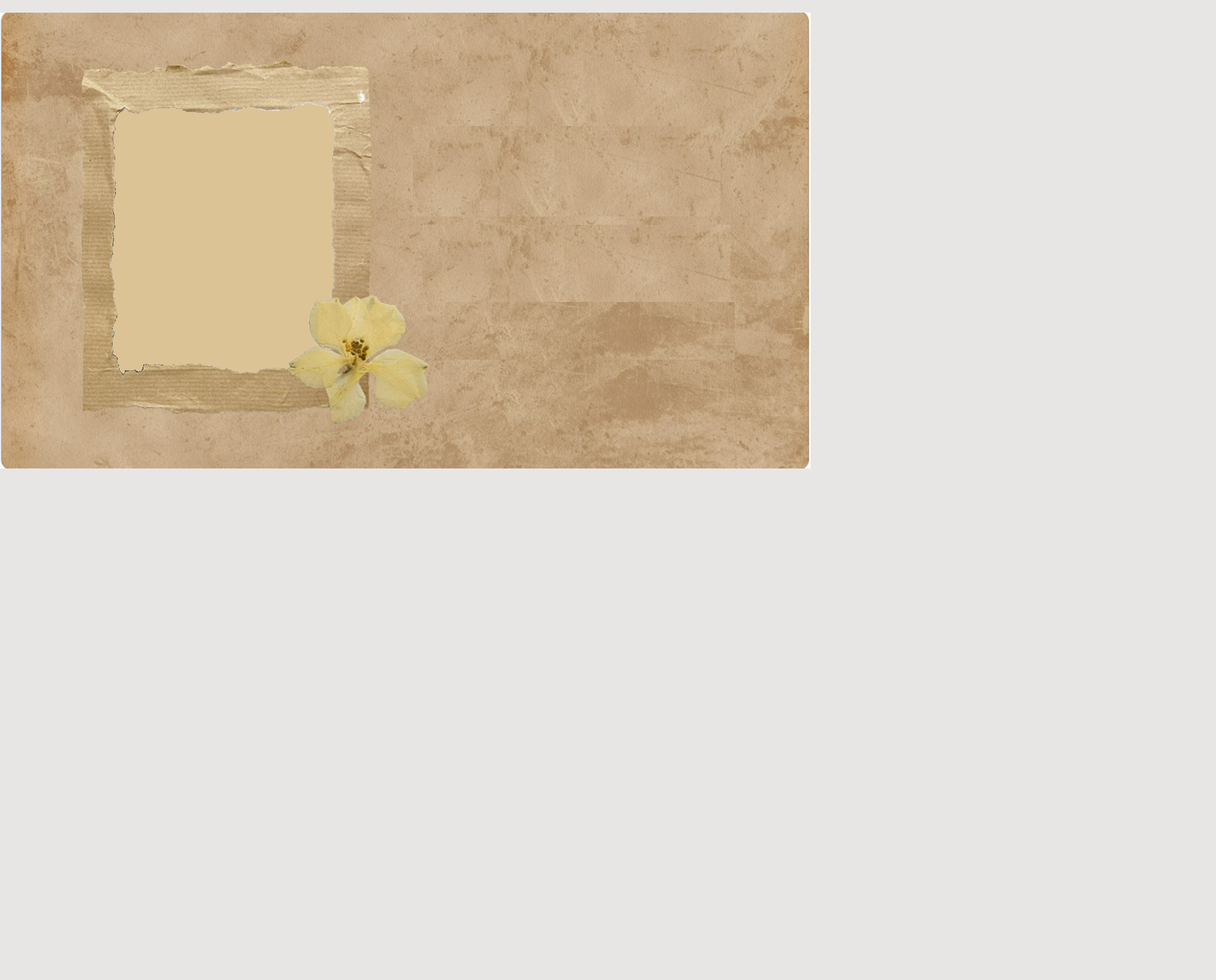 Гусак Ірина Євгенівна
Менеджер проєктів:
Обласний семінар «Зоряний світ Позашкілля»; 
Методично-координаційна нарада;
Обласний конкурс «День юного натураліста»;

Підготовка до таких заходів, як: 
Всеукраїнський біологічний форум «Дотик природи»;
Всеукраїнський конкурс винахідницьких та раціоналіза-торських проєктів еколого-натуралістичного напряму (16-23 р.);
Всеукраїнський чемпіонат з інформаційних технологій  «Екософт - 2023» та конкурс комп’ютерних проєктів «Інфоматрікс - 2023»;
Всеукраїнський екологічний хакатон «X REALITY 
     ECOLOGICAL HACK» (Eco-Hackathon);
Всеукраїнська природнича школа учнівської молоді;
Науково-технічний конкурс «Еко-Техно Україна»;
Всеукраїнський конкурс «Енергія і середовище».  
Всеукраїнський екологічний конкурс «Дрім еко».

Телефон: 0679252445
Методист відділу екологічного землеробства
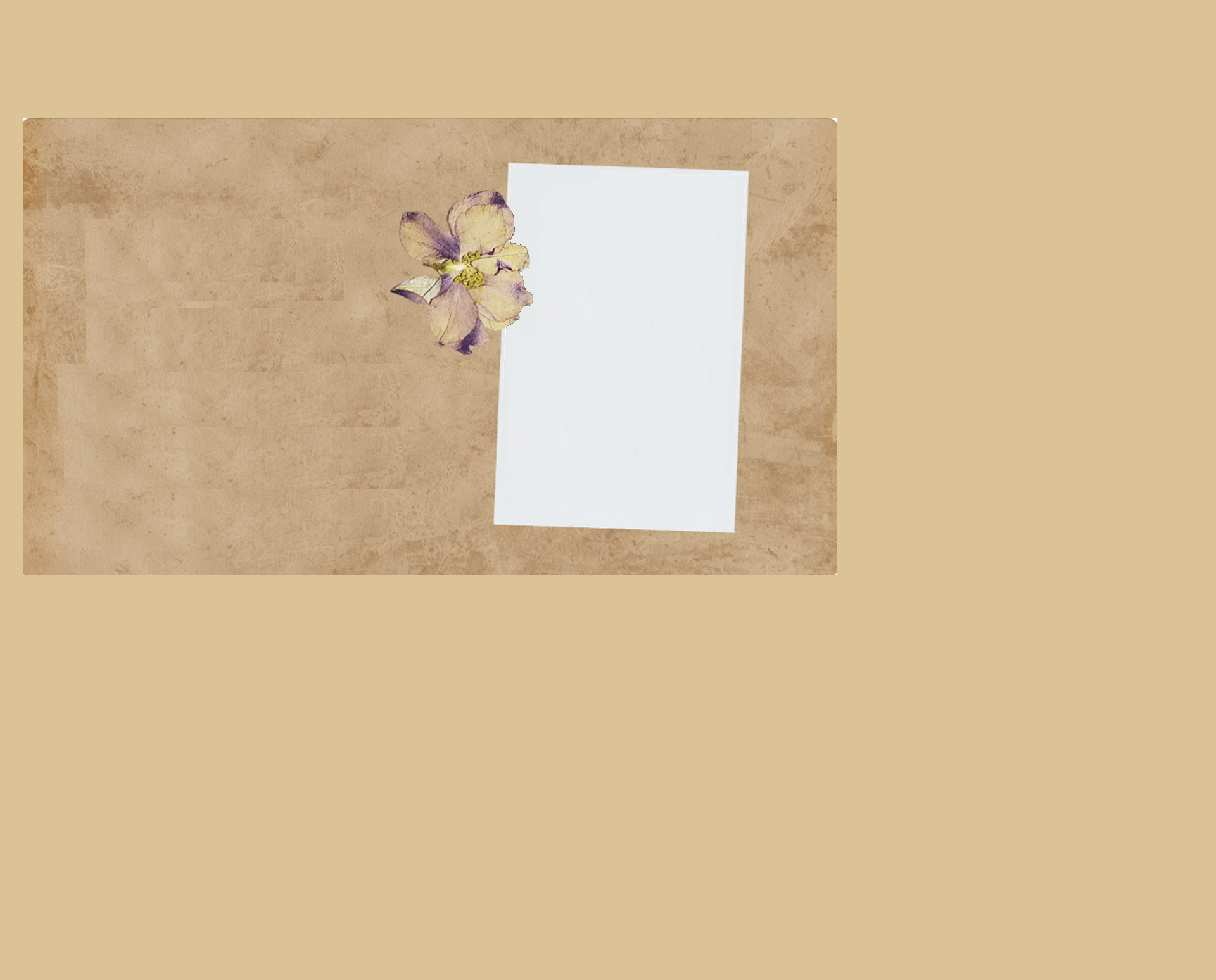 Веселовська Олена Валеріївна
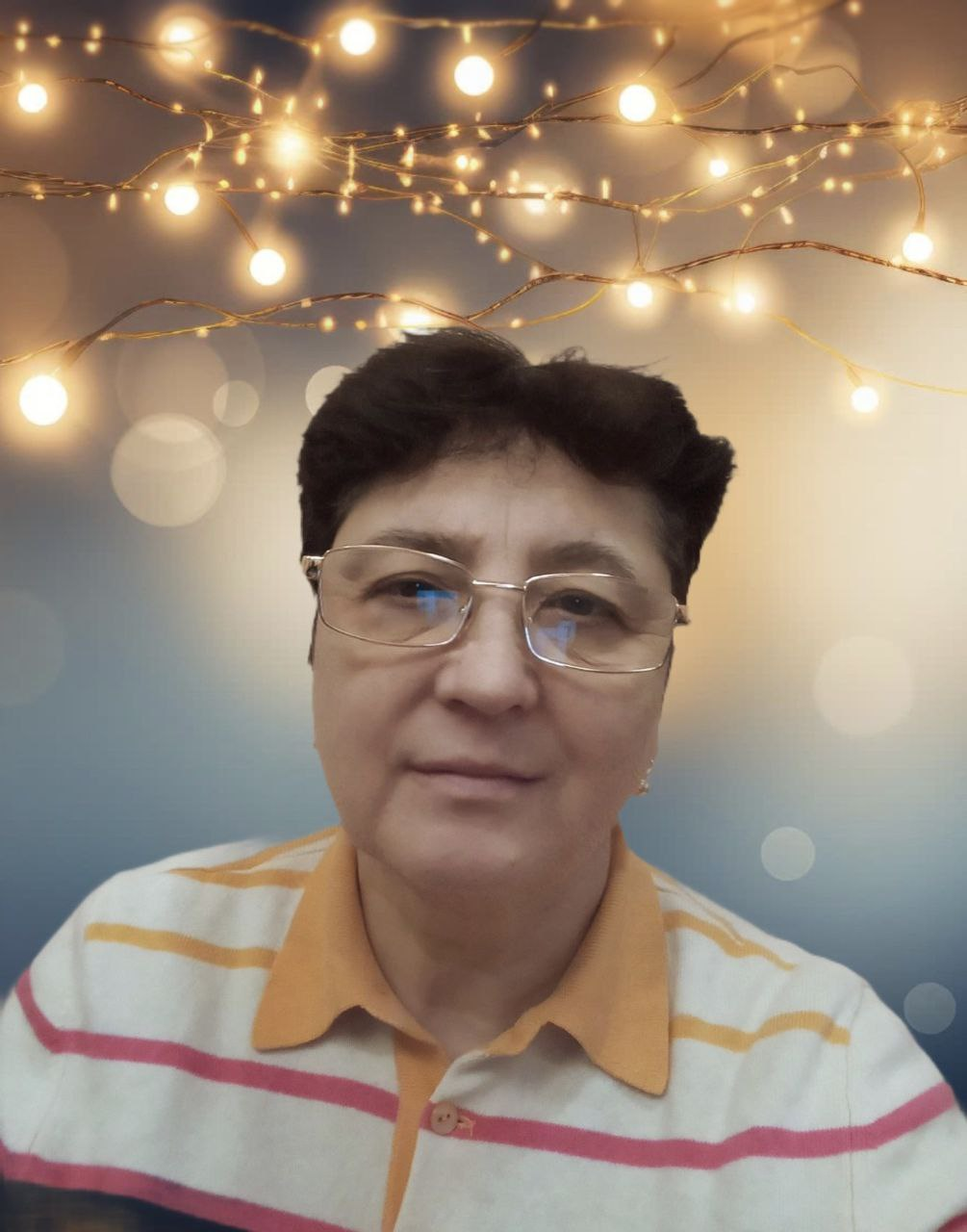 Менеджер проєктів:
Обласний етап Міжнародного конкурсу еколого-валеологічної спрямованості;
Обласний збір лідерів регіонального осередку спілки «Дитячий екологічний парламент»;
Обласний захід учнівських колективів екологічної просвіти «Земля – наш спільний дім»; 
Обласний захід  -  дитячо-юнацька еколого-патріотична гра «Паросток»; 
Фахові конкурси

Телефон: 0938751484
Методист еколого-біологічного відділу
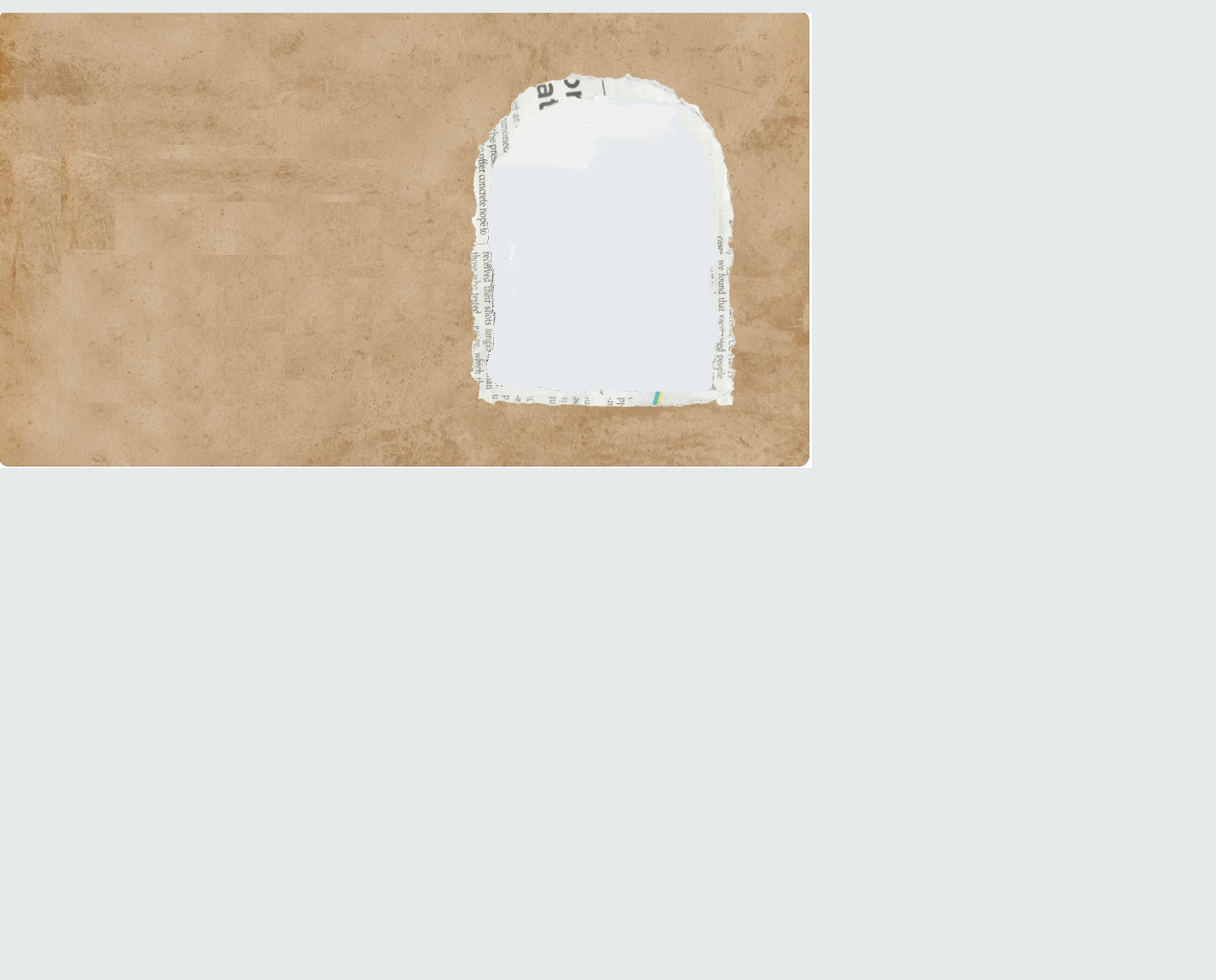 Трутнєва Луіза Дмитрівна
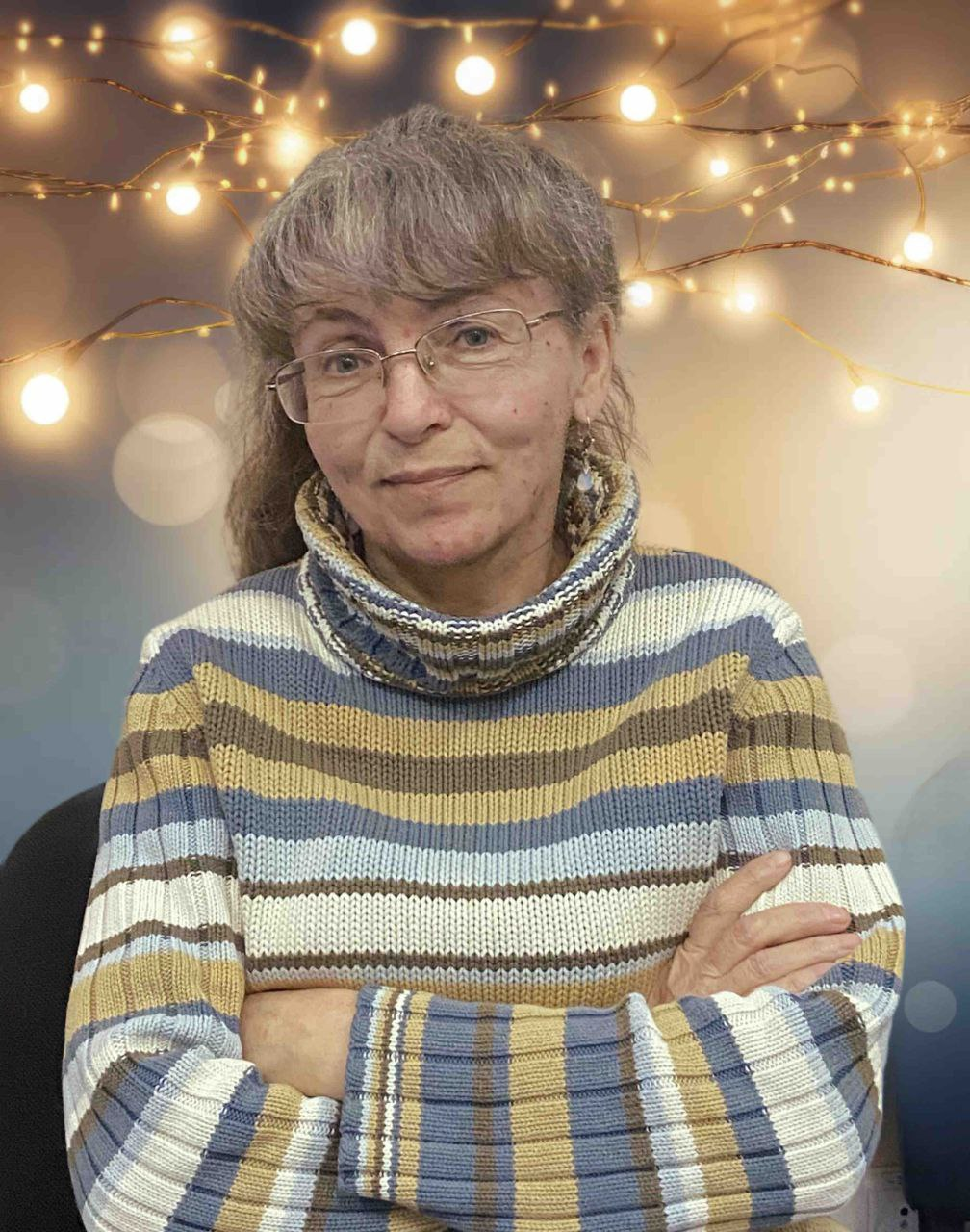 Менеджер проєктів:
Обласний конкурс презентацій     
     «Вишиванка – оберіг моєї родини»;
Обласна природоохоронна акція «День водно-болотних угідь»;

Підготовка команд до:
Всеукраїнського конкурсу з флористики та фітодизайну;
Участі у Всеукраїнському турнірі юних хіміків імені В.В. Скопенка;
Участі у Всеукраїнському юннатівському природоохоронному русі «Зелена естафета»

Телефон: 0665657808
Методист відділу екологічного землеробства
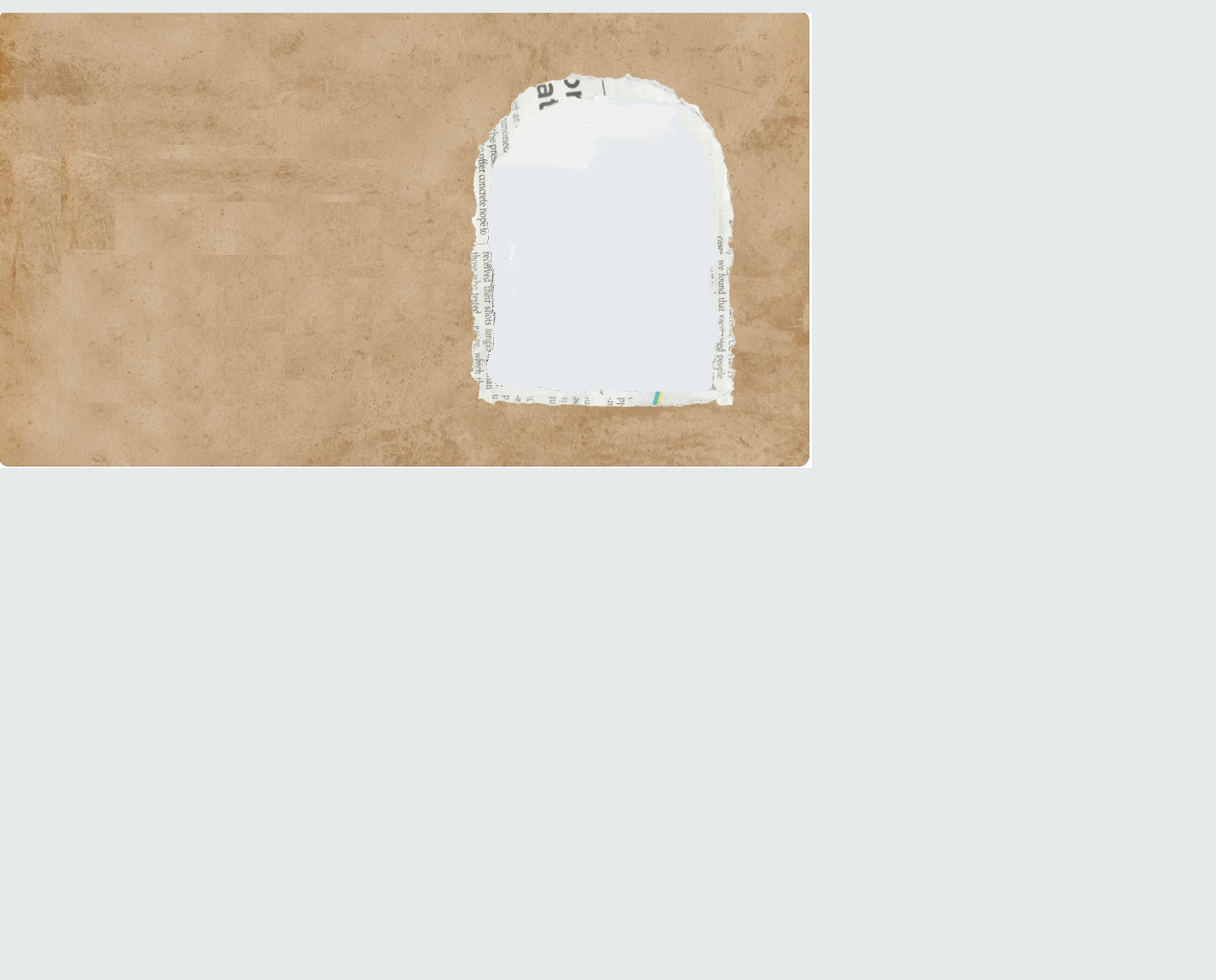 Усенко Варвара Ігорівна
Менеджер проєктів:
Обласна виставка-акція «Ялинка»;
Обласний етап Всеукраїнського конкурсу    «В об’єктиві натураліста»;
Конкурс «Гуманне ставлення 
     до тварин»;
Обласний конкурс дослідницько-експериментальних робіт з природознавства «Юний дослідник» (9-11 років);
Обласна природоохоронна акція  «Міжнародний день Чорного моря»;
Обласний етап Всеукраїнського конкурсу робіт юних фотоаматорів «Моя країна Україна».

Телефон: 0634187985
Методист відділу екологічного землеробства
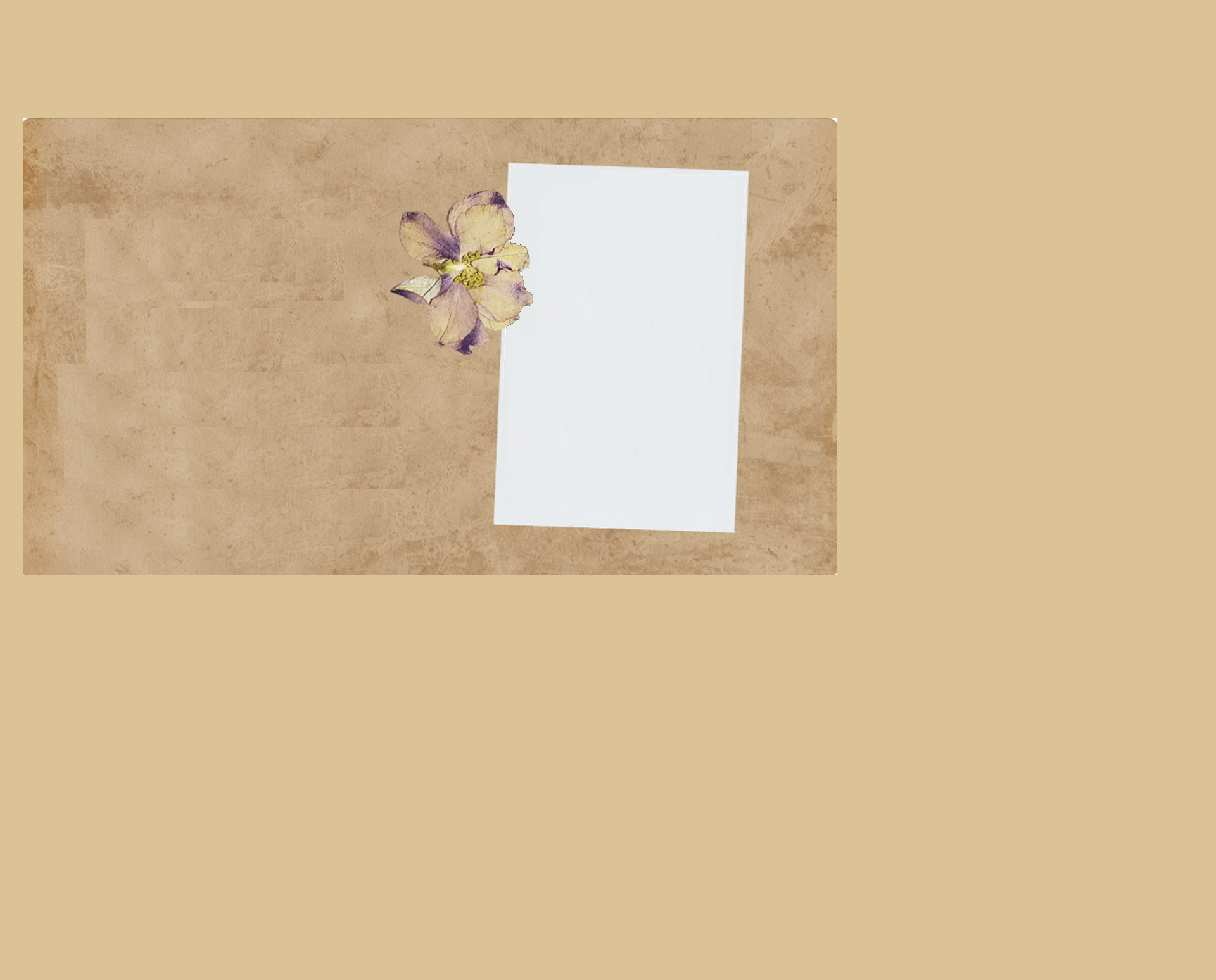 Жердєва Ірина Сергіївна
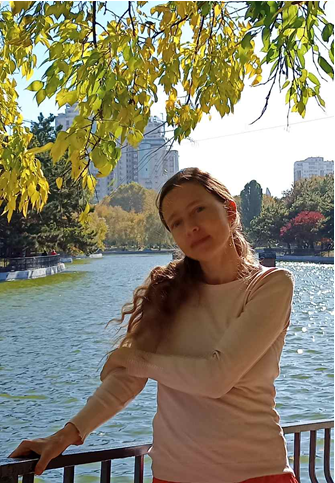 Менеджер проєктів:
Обласний етап Всеукраїнського Зльоту учнівських лісництв;
Обласні природоохоронні заходи «Птах року», «День зустрічі птахів», «Годівничка», «Парки – легені міст і сіл», «Ліси для нащадків»;
Обласний захід – конкурс дитячого малюнку «Зоологічна галерея»;

- Телефон: +380681172496
Методист еколого-біологічного відділу
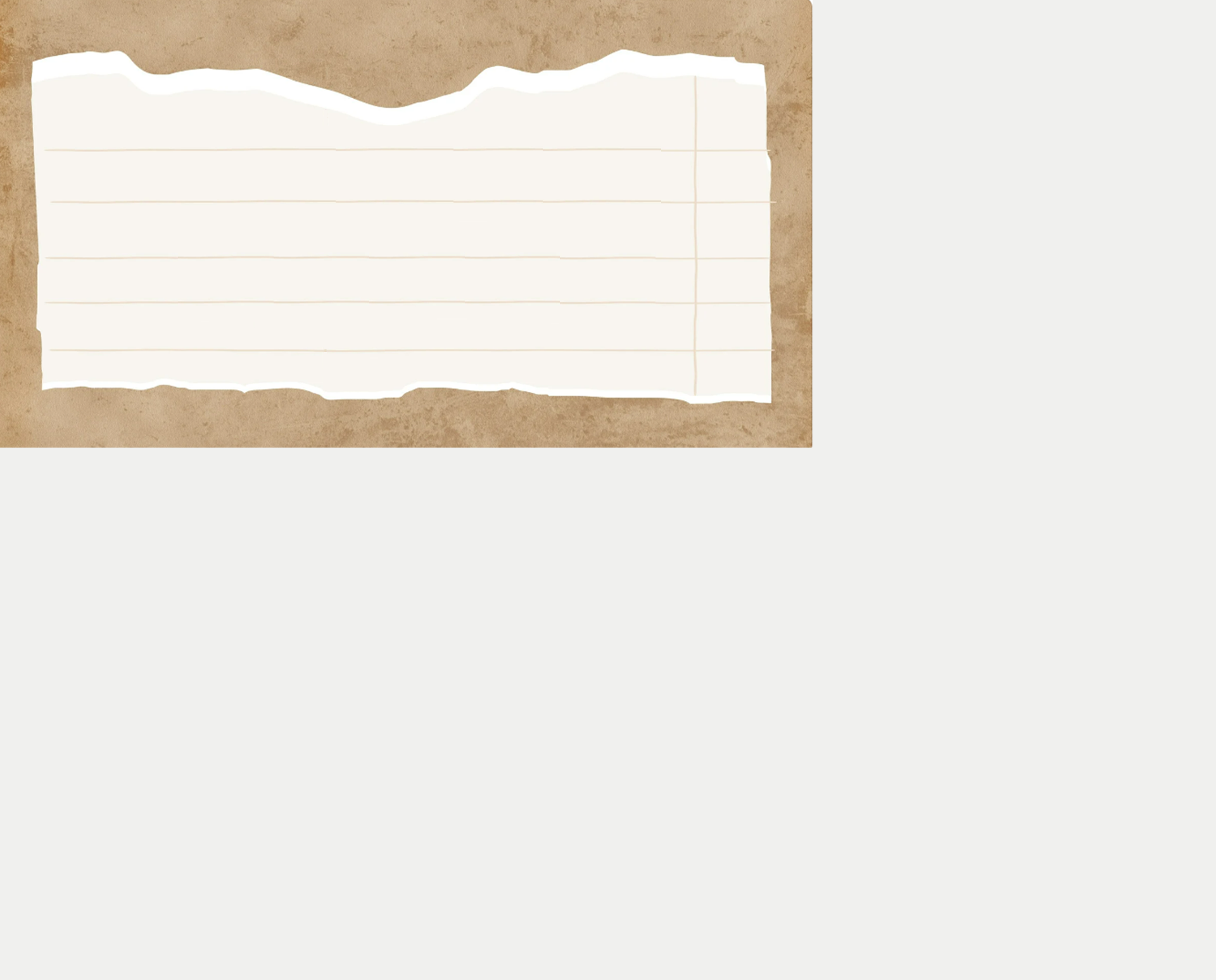 Наші фахівці:
Коренєва Жанна Борисівна – 
ветеринарна медицина;
Немерцалов Володимир Володимирович – 
НУШ, загальна біологія, екологія;
Ожован Олена Олександрівна – 
сільське господарство, ґрунтознавство, GLOBE;
Задерей Олександр Вікторович – загальна біологія, 
екологія, зелена архітектура;
Змієнко Михайло Борисович – 
акваріумістика.
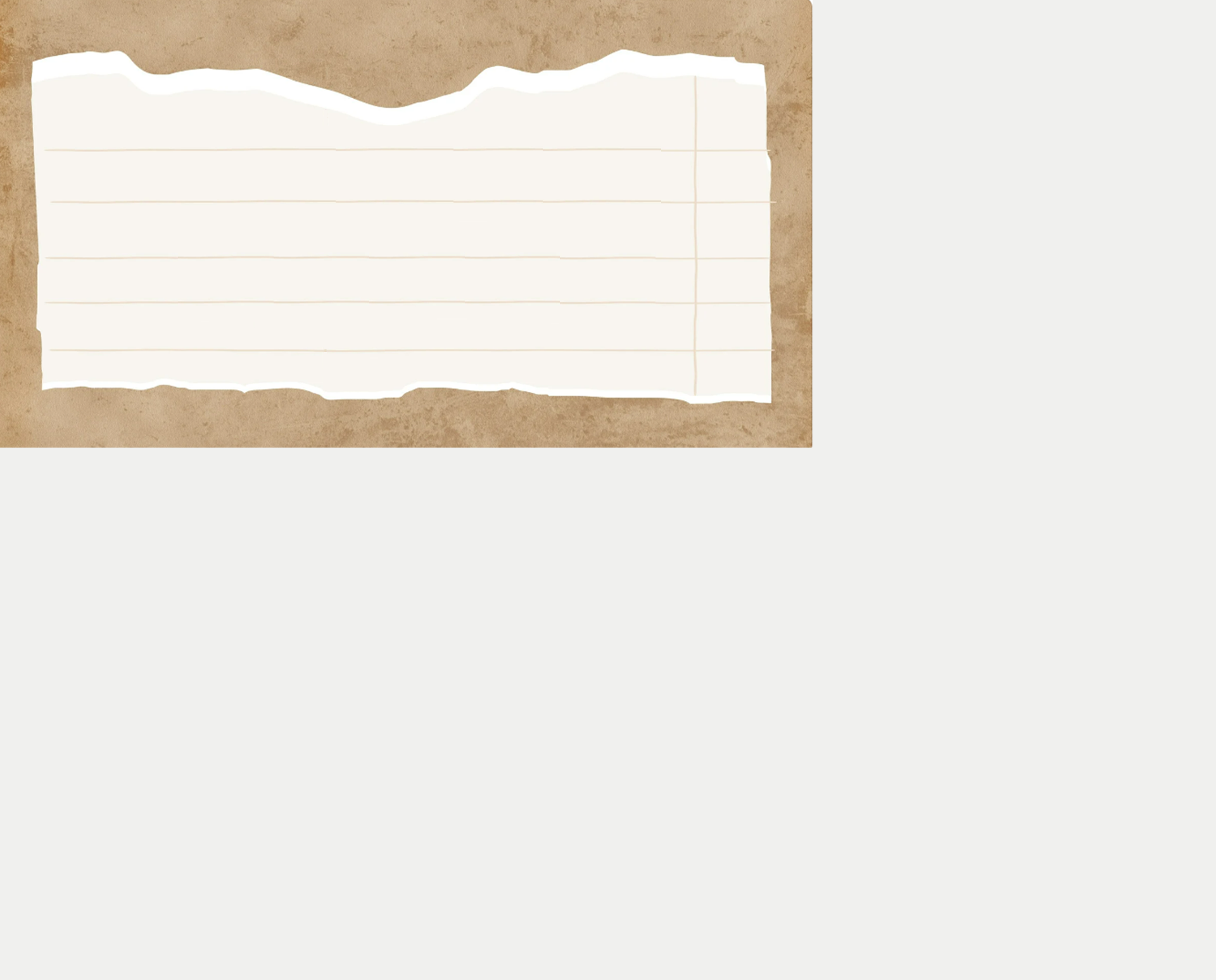 Корисні посилання:
Сайт Національного еколого-натуралістичного Центру:
https://nenc.gov.ua/

     Сайт Одеського обласного гуманітарного центру позашкільної освіти та виховання:
https://odgymanosvitu.odessaedu.net/

Сторінка на Facebook еколого-натуралістичного підрозділу ООГЦПОВ:
https://www.facebook.com/profile.php?id=100063923114013 

Електронна адреса еколого-натуралістичного підрозділу ООГЦПОВ :
unnatskiy@ gmail.com
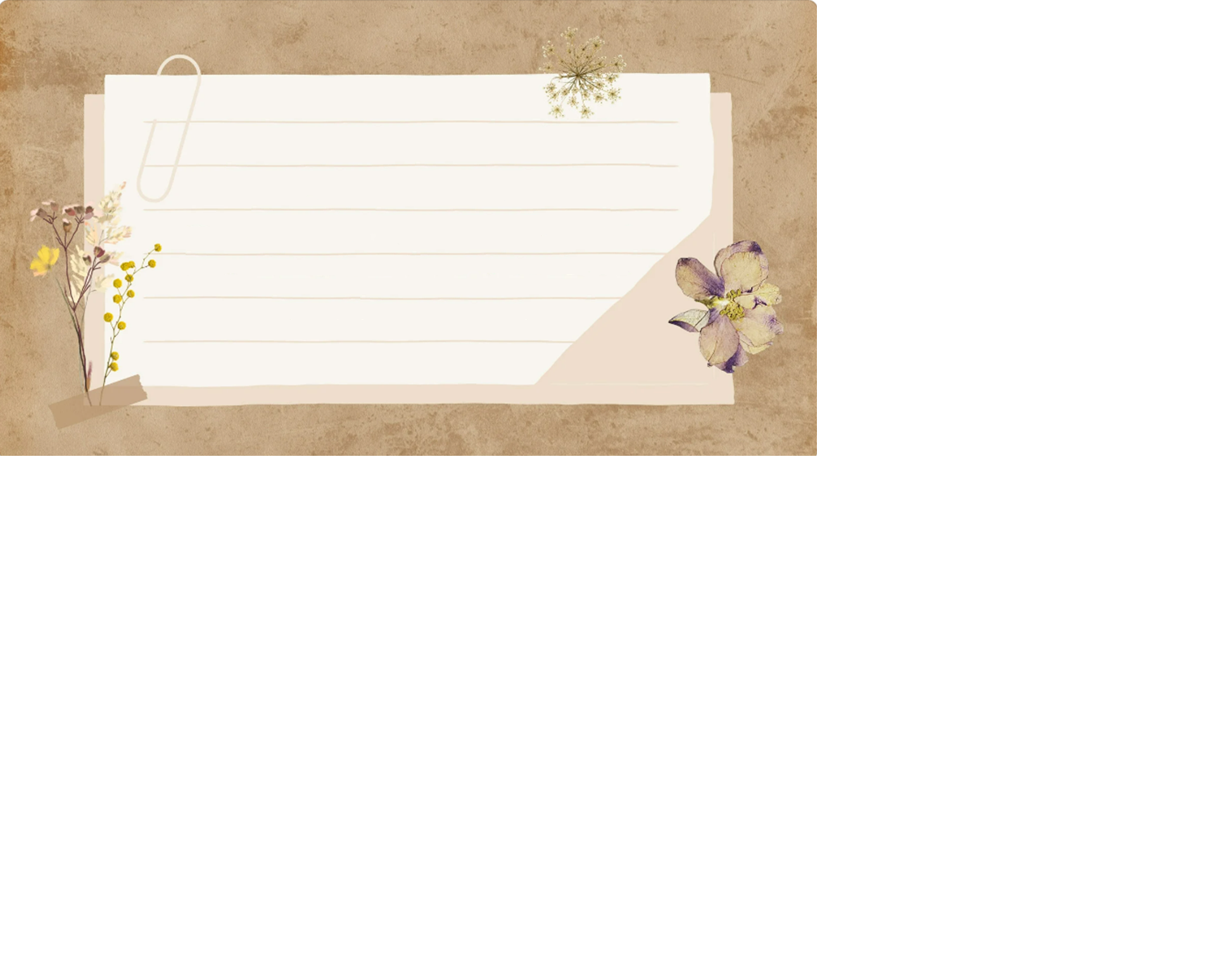 Дякуємо за увагу!